WHO
Vasas Lívia, PhD
vasas.livia@semmelweis-univ.hu 
2017
WHO publikációkhttp://www.who.int/publications/en/
WHOhttp://www.who.int/topics/en/
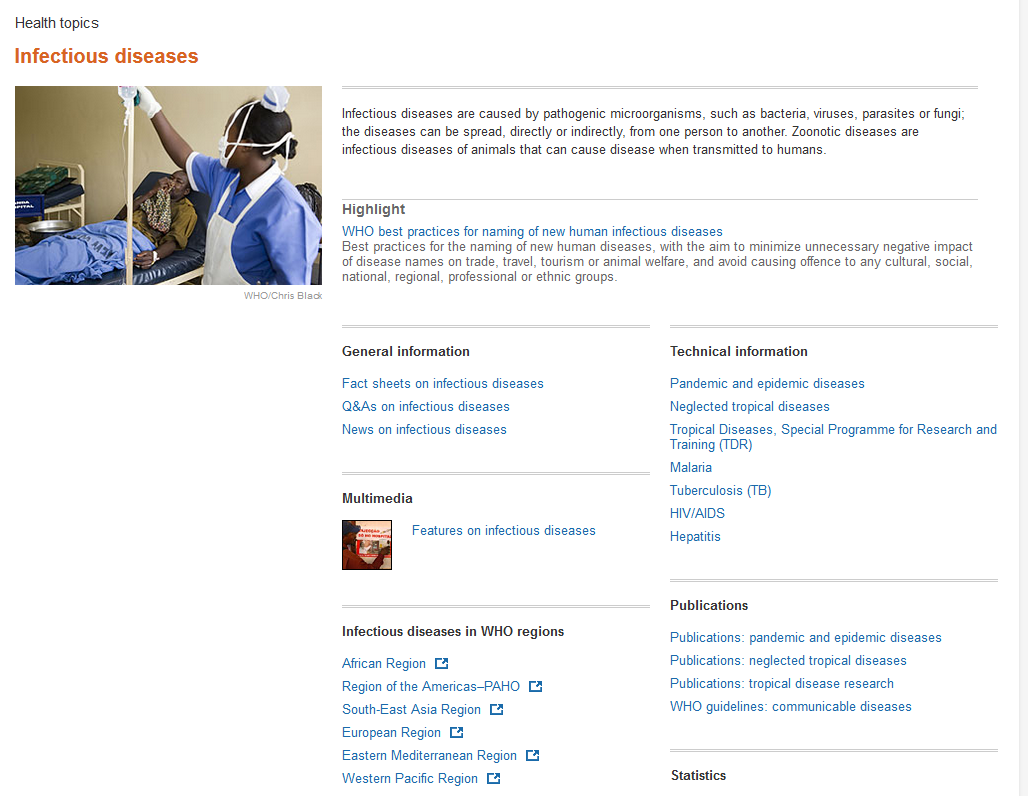 4
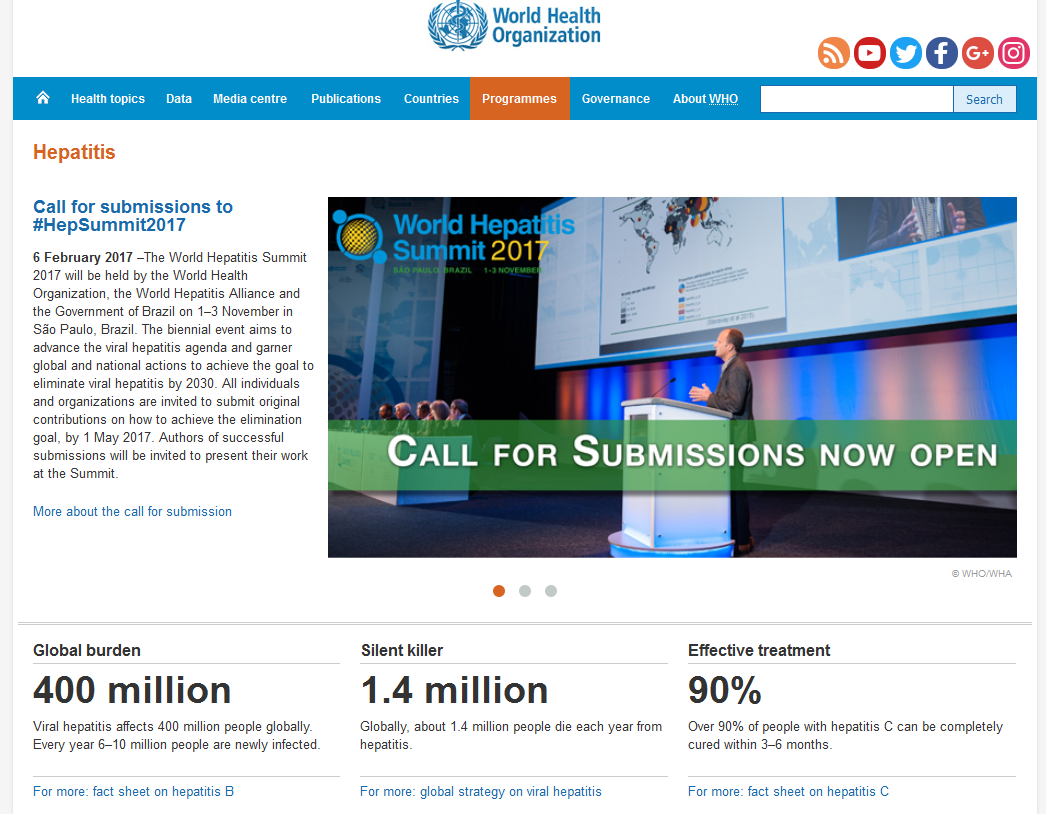 A maláriáróldata – malaria – number of malaria deaths – view data
Estimates by country

Estimated number of malaria deaths 

- In Viet Nam year: 2000  430 (24-780)

- in Sudan in 2005   5500 (200-10000)
WHO http://who.int/en/
Mennyi halálos eset történt 2010-ben, Európában a malária betegség által? 

 0               10                20                50

Mennyi a halálos esetek becsült száma 2013-ban, Gabonban a malária betegség által?

10 [8-12]	                       370 (96-510)
Köszönöm a figyelmet!